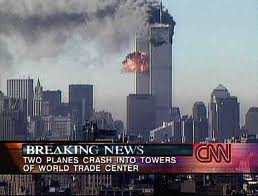 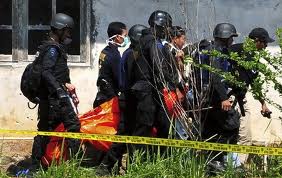 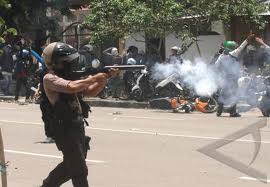 MODEL POSTTEROR MELALUI MEDIA
REALITAS TEROR 
(1)
TEROR
(2)
MEDIA
(3)
TEKS
(4)
KHALAYAK
(5)
POSTTEROR
(6)
MEDIA TELEVISI
MEDIA TELEVISI
TEKNOLOGI DAN PADAT MODAL
SEJARAH
METAFORA MEDIA
FILOSOFIS
KEBUTUHAN KHALAYAK
REALITAS
KHALAYAK TELEVISI
Sekitar 3,5 milyar jam dihabiskan warga Desa Global untuk menonton televisi [Kubey dan Csikszentmihalyi (1990:1)]
Warga Inggris rata-rata menggunakan lebih dari sepertiga jam terjaganya untuk menonton televisi.
Warga AS rata-rata dua kali lebih banyak dibandingkan warga Ingris untuk menonton televisi.
Warga Indonesia?
Storey, John. 2010. Penganar Komprehensif Teori dan Metode: Cultural Studies dan Kajian Budaya Pop, Hlm. 11.
MODEL HUBUNGAN MEDIA
“Orang cenderung menggunakan surat kabar, radio, dan televisi untuk menghubungkan diri mereka sendiri dengan masyarakat, namun menggunakan buku dan film untuk sejenak melarikan diri dari realitas (escape from reality). Orang yang berpendidikan lebih baik cenderung menggunakan media cetak; mereka yang kurang berpendidikan cenderung ke media elektronik dan visual. Buku merupakan medium yang paling banyak digunakan untuk memperbaiki pemahaman seseorang tentang dirinya,” jelas Katz, Gurevitch, dan Hass (1973) tentang model hubungan medias [Katz, Gurevuitch, dan Hass (1973)].
Fiske, John. 2010. Cultural and Communication Studies: Sebuah Pengantar Paling Komprehensif, Hlm. 30-31.
MEDIA PENYIARAN DI RANAH PUBLIK
ETIKA KOMUNIKASI
PENGUBAH INTEGRASI SOSIAL, REPRODUKSI BUDAYA, DAN PARTISIPASI POLITIK
SILENT MAJORITIES
HEGEMONI
MEDIA PENYIARAN
WACANA BER”MAKNA”
KHALAYAK
EKONOMI POLITIK MEDIA
KOMODIFIKASI, SPASIALISASI, DAN STRUKTURISASI
MASYARAKAT KONSUMEN
REGULASI PENYIARAN
PREMIS ETIKA KOMUNIKASI [Boris Libois, 1994: 3]
melindungi khalayak yang lemah
MEDIA MASSA
menjaga keseimbangan antara berekspresi dan tanggung jawab
kekuasaan dan efek dasyat
menghindari dampak negatif logika instrumentalia
DEFINISI
Robert Greene dari Newsday memberikan  definisi bahwa investigasi adalah karya  seseorang atau tim untuk menguak sesuatu  yang disembuyikan dari publik demi  kepentingan masyarakat.
Investigasi/in·ves·ti·ga·si/ /invéstigasi/ n  penyelidikan dengan mencatat atau merekam  fakta melakukan peninjauan, percobaan, dan  sebagainya, dengan tujuan memperoleh  jawaban atas pertanyaan (tentang peristiwa,  sifat atau khasiat suatu zat, dan sebagainya);  penyidikan (KBBI)
DEFINISI
pencarian	fakta	adalah
-	Investigasi	atau
metode	penyelidikan	yang	sistematis	lebih
menyerupai  kejahatan  terjadi
seni		penelusuran	atas		fakta  yang	dilaporkan	atau	diduga
Charles R. Swanson (et.al), Criminal Investigation (USA:  McGraw-Hill, 1992)
CONTOH INVESTIGASI
Laporan Investigasi  Majalah Tempo
HTTP://INVESTIGASI.TEMPO.CO/
LIPUTAN INVESTIGASI CNN
TUJUAN DAN FAKTA
Mengungkapkan secara mendalam  kejadian/kejahatan yang telah terjadi.
Mencari dan mengidentifikasi pelaku.
Mencari bukti/saksi/orang yang	terlibat  kejahatan.
Membantu proses pengungkapan dan penegakan hukum oleh aparat negara
Memberikan bantuan cepat serta  penyembuhan dan 
    rehabilitasi korban serta  pembuatan rekam sejarah.
INVESTIGASI DILAKUKAN 
DALAM WAKTU YANG LAMA
All President men di lakukan  dalam 2 tahun, Bob  Woodward dan Carl  Bernstein dari Washington  Post berhasil mengkaitkan  maling yang memasang alat  penyadap di kantor  Watergates (1972) kepada  Presiden Richard Nixon  sehingga Nixon mundur  (1974)
Buku In Cold Blood milik  Capote berapa lama ?
INVESTIGASI DILAKUKAN 
DALAM WAKTU YANG LAMA
Lamanya proses mencari, dokumen,  menganalisis sendiri bersama tim
"Jangan terpikat oleh gagasan bahwa Anda  akan melakukan pembuatan film yang  menyamar atau menghabiskan banyak waktu  Anda untuk diberi dokumen rahasia atau  bekerja dengan whistleblower," kata  Christopher Hird, editor Bureau of  Investigative Journalism (BIJ) berbicara dengan  Journalism.co.uk
LEBIH BAIK DIKERJAKAN TIM
Investigation Reporting adalah sebuah kerja  tim. Ingat panama papers yang membuka  dokumen ribuan nama orang indonesia yang  menyimpan uangnya di luar negeri ?
https://indocropcircles.wordpress.com/2016
/04/06/inilah-ribuan-nama-indonesia-di-  panama-papers-alphabetical-order/
https://www.rappler.com/indonesia/132525-  icij-nama-orang-indonesia-panama-papers-  perusahaan-offshore
RESIKO INVESTIGASI/INDEPTH REPORTING
Waktu panjang untuk bikin liputan. Bisa setahun  bisa dua tahun. Bahkan lima hingga 10 tahun.
Siapa mau membayar wartawan bekerja lama?  Biaya besar dan kebanyakan media tak mau  keluar biaya.
Resiko hukum: Hindia Belanda punya 35 pasal  karet (max tujuh tahun penjara) sedang  Indonesia punya lebih dari 130 a.l. KUHP, ITE, UU  Pornografi
Resiko politik dari pihak penguasa maupun  pengusaha. Organisasi media atau NGO kuatir  dgn tekanan politik.
OBYEK INVESTIGASI/INDEPTH REPORTING
Peristiwa
Tindakan
Motif
Pelaku
Jaringan
Korban
Saksi
Barang Bukti
Pertama kali yang harus ditentukan jika ingin melakukan  pekerjaan investigasi adalah

 Alasan
 Tujuan dilakukannya Investigasi dan
 Tentukan juga fokus/titik berat dari masalah yang akan  diinvestigasi.
 Setelah ada hasilnya, untuk apa atau mau diapakan?

Pertanyaan-pertanyaan di atas sangat penting untuk  dijawab sebelum kita memutuskan untuk melakukan
investigasi, bukan hanya oleh orang atau tim yang akan  melakukan investigasi, tapi juga oleh organisasi yang  menugaskannya. Karena kerja-kerja investigasi adalah  pekerjaan beresiko, memakan waktu, tenaga dan tentu  biaya yang tidak sedikit sehingga mengabaikannya akan  berarti sia-sia.

Untuk mudahnya, pekerjaan Investigasi dapat dibagi dalam  3 tahap;
Persiapan
Turun kelapangan dan
Pembuatan laporan
MEMILIH TOPIK
Kisah All President Men berawal dari  pencurian yang di ketemukan ada  penyadapan di sana ...
Capote mencoba menggali alasan kenapa  sekeluarga petani di sebuah peternakan  dibunuh dengan keji ...
Spotlight
Di indonesia ada kasus pencabulan di  pesantren oleh kyai... Ada yang berani  investigasi ? Masuk ke pesantren dan  membuka semuanya
SUMBER INSPIRASI TOPIK
Your own experience
Experience of friends and family
Roadside radio
Local newspapers
Following unpublished stories
Reading and surfing the web
Checking public information
INDIKATOR PEMILIHAN TOPIK
Apabila kasus/permasalahan terungkap efek  apa yang ditimbulkan ?
Pastikan topik itu berhubungan dengan  pelanggaran hukum ? Norma ? Seberapa  parah

Bagaimana mendapatkan akses informasi dari  dokumen tersebut ? Sulit atau tidak ?
Berapa lama kemungkinan investigasi  berlangsung ?
MEMPERTIMBANGKAN TOPIK
Hukum tertinggi di Indonesia: Undang-undang  Dasar 1945
Bagaimana bila ada undang-undang atau  peraturan daerah yang bertentangan?
Bagaimana bila peraturan pemerintah, peraturan  menteri, peraturan gubernur, peraturan  walikota, peraturan bupati yang bertentangan?
Ranah: pidana, perdata, pajak, perburuhan,  korupsi, lingkungan hidup, hak asasi manusia,  perkawinan dst
Berbagai konvensi internasional yang sudah  diratifikasi Indonesia
7 KONVENSI INTERNASIONAL 
YANG SUDAH DI RATIFIKASI INDONESIA
Convention on the Elimination of all forms of
Discrimination Against Women (CEDAW) 1980
Convention Against Torture and other cruel, inhuman  or degrading treatment or punishment (CAT) 1985
Convention on the Rights of the Child (CRC) 1990
International Convention of the Elimination of all  forms of Racial Discrimination (ICERD) 1999
International Covenant on the Economic, Social and  Cultural Rights (ICESCR) 2006
International Covenant on Civil and Political Rights
(ICCPR) 2006
International Convention on the Protection of the  Rights of All Migrant Workers and Members of Their  Families (Migrant Workers Convention)2012
MACAM-MACAM INVESTIGASI
Original investigative reporting - si wartawan  berhasil menunjukkan siapa salah, dalam satu  kejahatan publik, karya orisinal (Robert Greene).
Investigation on investigation – follow up dari  kerja institusi penegak hukum (Bill Kovach & Tom  Rosenstiel).
Interpretative investigation – penggunaan  database guna mengungkap kejahatan dalam  skala massal (Bill Kovach).
Perlu sangat hati-hati buat wartawan yang  benar-benar sudah berpengalaman. Tak  dianjurkan buat reporter kurcaci.
Belakangan ini banyak inflasi “investigasi.”
DISKUSI
Pada saat diskusi nanti mari kita bahas topik  yang sudah ada
Kita diskusikan, berargumentasi dan  brainstorming

Menemukan sudut pandang, apa yang harus  di persiapkan
Menentukan topik yang layak